Yapay Zeka ve Makine Öğrenmesi
Ders planı
Destek vektör makineleri (Support Vector Machines, SVM)
SVM sınıflandırma
Son derslerde, karmaşık ve zor ama çok güçlü makine öğrenme yaklaşımı öğrendik – Yapay Sınır Ağları
SVM, lineer sınıflandırma makine öğrenme metodudur
Son derecede basit; aynı zamanda gerçek uygulamalarda Yapay Sınır Ağlarının yakın derecesinde güçlü yöntemdir
SVM sınıflandırma
“Sınıflandırma” hatırlatılması
Modellenecek ilişki/değişken sadece ayrık değerlerde bulunabilir
Çoğunlukla, sadece iki değeri var – evet/hair, pozitif/negatif, başarılı/başarısız, oldu/olmadı, vb
Önceden var olan örneklere göre, yeni durumunun belirli bir sınıfta olmasını belirlemek lazım  (sınıflandırma sorunu)
SVM sınıflandırma
Sınıflandırma makine öğrenme en derecede önemli çünkü tipik makine öğrenme sorunları yada karar verme sorunları “sınıflandırma” şeklindedir;
SVM sınıflandırma
Spam mesajları yakalamak

Erken olarak hastaları bulmak

Aday işine uygunluğu belirlemek

Konuşmadaki sözün var olduğunu belirtmek

Resimdeki belirli türden nesne bulmak

Haber mesajının belirli insan için ilginç olabilmesi belirlemek
SVM sınıflandırma
Sınıflandırma sorunu
Regresyon sorunu
Durumu iki yada az sınıfa koymak lazım (sınıflandırma)
Çıktı sınıf etiketi – ayrık değerleri
Test sonuçlarına göre ciddi hastalık olup olmadığını soylemek
Duruma göre sürekli değerli sonucu tahmin etmek lazım (regresyon)
Çıktı sonuç değeri – sürekli değerleri
Ev özelliklerine göre satılabilecek fiyatını tahmin etmek
SVM sınıflandırma
“Tüm karşı bir” birkaç sınıflı sınıflandırma;
?
A
A
A
?
B
B
B
Hangisi?
C
C
C
...
D
D
D
E
E
E
Birkaç-olasılıklı soru
“A mı?” iki- olasılıklı soru
“B mı?” iki-olasılıklı soru
SVM sınıflandırma
Notasyon
x’ler – özellikler (bir özellik vektörü veya dizisi)
y’ler – sonuçlar (sınıf etiketleri, evet/hair,  1/0, vb)
n – özelliklerin sayısı (x’in boyutu)
xj – j. özellik
(xi,yi) – bir örnek, önceden var olan özellikler için sonuç
m –örneklerin sayısı
bütün (xi,yi) –“eğitim kümesi”
SVM sınıflandırma
SVM – “Support Vector Machine” yada “Destek Vektör Makinesi”, önce görülen lojistik regresyona benzer bir lineer sınıflandırma metodudur;
“pozitif” (y=+1) ve “negatif” (y=-1) örnekler için, bu örnekleri doğru şekilde bölen lineer karar sınırı buluyor
SVM sınıflandırma
Karar sınırı:
Positif örnekler: y=1
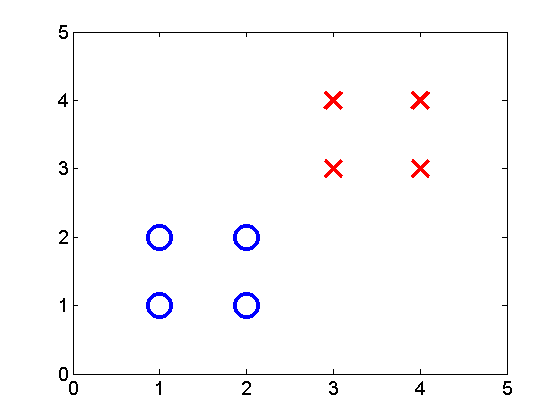 Negatif örnekler: y=-1
SVM sınıflandırma
Lojistik regresyon böyle sınırı bulmak için, özel maliyet fonksiyonunu azaltılma sorunu formülleştirdi:
model
gereken çıktılar
SVM sınıflandırma
SVM, bu sınırı farklı açıdan buluyor ...
SVM sınıflandırma
“Büyük Kenar Prensibi”
Büyük Kenar Prensibine göre, karar sınırı bu şekilde olmalı ki, pozitif ve negatif örneklerin arasında en büyük kenarı kalır
SVM sınıflandırma
Karar kenarı:
Positif örnekler: y=1
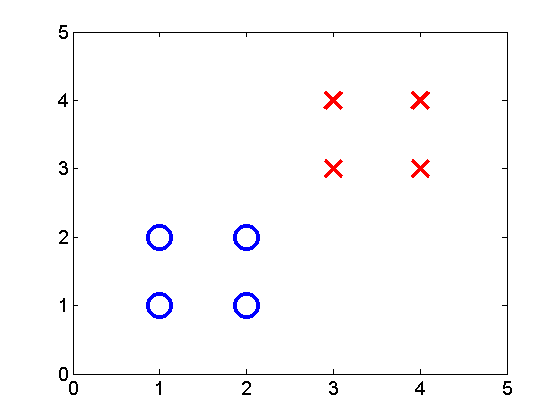 Kenar
Pozitif ve negatif örneklerin arasındaki mesafe
Negatif örnekler: y=-1
SVM sınıflandırma
En büyük karar kenarı?
Positif örnekler: y=1
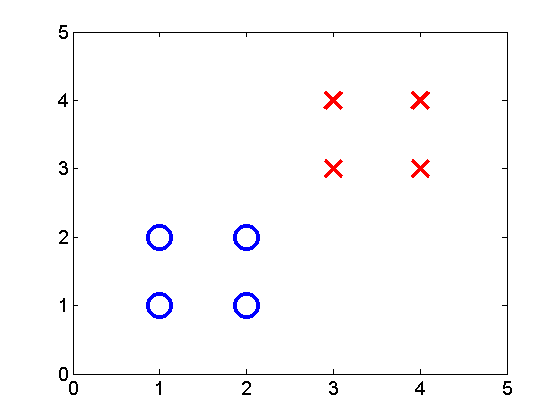 Kenar
Negatif örnekler: y=-1
SVM sınıflandırma
En büyük karar kenarı?
Positif örnekler: y=1
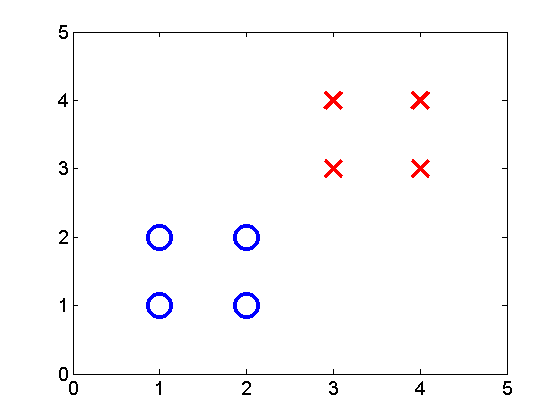 Kenar
Negatif örnekler: y=-1
SVM sınıflandırma
En büyük karar kenarı !
Positif örnekler: y=1
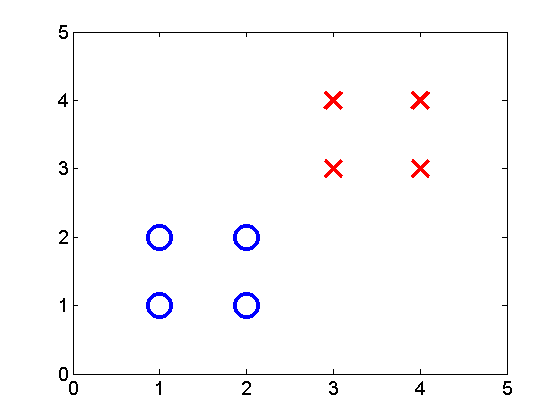 En büyük kenarı!
Negatif örnekler: y=-1
SVM sınıflandırma
“Büyük Kenar Prensibi”
En büyük kenarı, en gürbüz kararlar demektir !
Örneklerde gürültü varsa, en büyük kenarıyla en gürbüz karar verme yapılabilir
SVM sınıflandırma
Az kenarlı karar sınırı, gürültü tarafından kolayca etkilenebilir
Positif örnekler: y=1
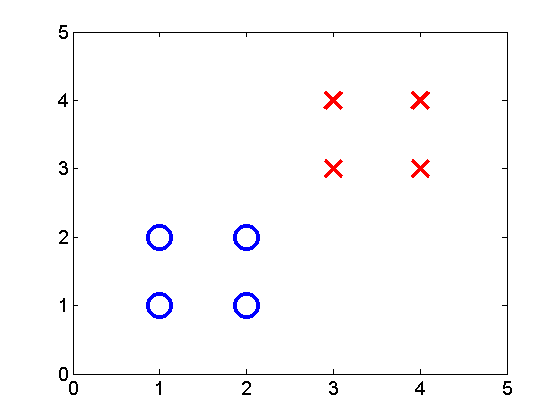 HATA !!!
gürültü
Negatif örnekler: y=-1
SVM sınıflandırma
Büyük kenarlı karar sınırı, en gürbüz karar verme demektir !
Positif örnekler: y=1
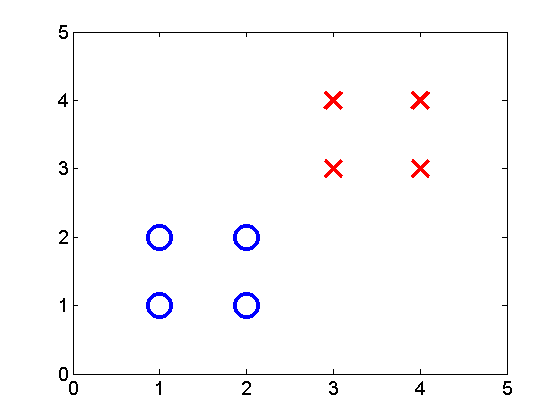 En gürbüz karar sınırı
gürültü
Negatif örnekler: y=-1
HATA YOK !
SVM sınıflandırma
SVM karar sınırı bu şekilde çözülür:
SVM sınıflandırma
Fark edilecek önemli nokta:
Eğer bütün örneklerde                      , H-terimi sıfırdır
SVM sınıflandırma
Fark edilecek önemli nokta:
Bu durumda sadece               azaltmaya çalışıyoruz
SVM sınıflandırma
SVM her zaman, mümkünse, pozitif örnekleri bir tarafa (“+1” üstüne) negatif örnekler diğer tarafa (“-1” altına) çekmeye çalışıyor
SVM sınıflandırma
Bütün pozitif örnekler “+1” üstüne ve negatif örnekler “-1” altına çekilebilirse, soruna “doğrusal olarak ayrılabilir bir sorun” diye diyoruz
SVM sınıflandırma
Doğrusal olarak ayrılabilir sorun
Positif örnekler: y=1
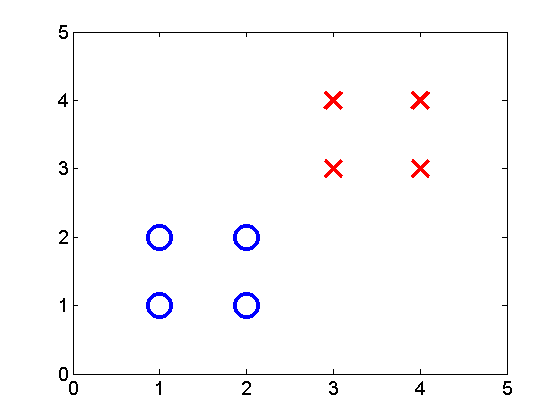 Negatif örnekler: y=-1
SVM sınıflandırma
Doğrusal olarak ayrılabilir sorunlar için, SVM’de karar sınırı uygun seçimle, H-terim sıfıra eşit yapılabilir ve sadece           	  teriminin azaltılması gerekiyor
min
=0
SVM sınıflandırma
Aslında, en düşük            en büyük kenarlı doğrusal karar sınırı vermektedir (gösterilebilir, ama biz şimdi yapmayacağız)
SVM sınıflandırma
Şu gösterilebilir ki, SVM problemin çözümü her zaman bu şekilde olmaktadır;
SVM sınıflandırma
Doğrusal karar sınırının -parametresi, örneklerin x-özellik-vektörlerinden oluşturulur ... ama ...


Bütün örnekler bu toplama girmez, genellikle sadece birkaç alfa sıfırdan farklı ve sadece o x-özellik-vektörler -parametresine girir 
Tipik olarak, 1000 örneklerinden sadece 20-50 örnek -parametresine girebilir
SVM sınıflandırma
Böyle katkıda olan orijinal örneklere “destek vektörleri” denir
Sadece o örnekler -parametresini, ve bu anlamda SVM kararlarını, etkiliyor; 
Tüm diğer örnekler karar verme için önemli değil (SVM kararlarına etkilemez)
SVM sınıflandırma
Destek vektörleri:
Positif örnekler: y=1
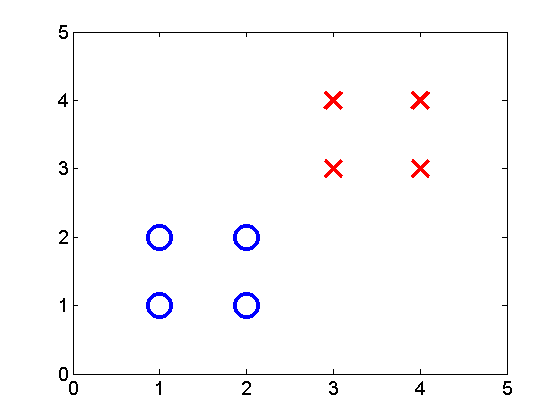 Önemsiz örnekler;şunlar yoksa, karar sınırı değişmez
Önemli örnekler, bunlar karar sınırı belirtir;
destek vektörleri bu
Negatif örnekler: y=-1
SVM sınıflandırma
“Destek vektör makineleri” bu nedenle diyoruz
SVM sınıflandırma
SVM optimizasyon sorununun 2. hali;
Örnekler doğrusal olarak ayrılamaz 
Bu durumda, H-terim sıfıra konulmaz, ve SVM’de hem H-terimi hem de -terimi azaltılması lazım
=0
SVM sınıflandırma
SVM optimizasyon sorununun 2. şekil;
Bu durumda, C-sabiti önemli oluyor 
C-sabiti yanlış örneklerin maliyetteki ağırlığını belirtiyor
önemli!
SVM sınıflandırma
Büyük C için, SVM oldukça az yanlış karar yapmaya çalışacak
Düşük C için, SVM daha çok yanlış karar yapılabilir ama oldukça büyük karar kenarı sağlamaya çalışacak
SVM sınıflandırma
SVM, kavramsal basit (yani, == en büyük karar kenarı) aynı zamanda makine öğrenme en güçlü metodlarından biridir
El yazısı karakter tanıma (posta), yüz tanıma (facebook), metin sınıflandırma (haber seçme) uygulamalarında çok ileri yapay sınır ağları gibi yaklaşımlarla karşılaştırılabilir yada daha iyi perfomansı tipik olarak gösterir
SVM sınıflandırma
Bu anda SVM yaklaşımı, makine öğrenme yaklaşımları olarak altın standart rolünde bulunmaktadır
Daha ileri okuma için,
SVM, Vladimir Vapnik ve Alexey Chernovenkis tarafından istatistiksel öğrenme teorisi kullanarak türetilmiş
İstatistiksel öğrenme teorisi ve SVM ile ilgili İnternette birçok (ingilizce) kaynak var
SVM sınıflandırma
SVM optimizasyon sorunu çözmek için, dereceli azaltma ve aşağudaki maliyet fonksiyonu kullanılabilir
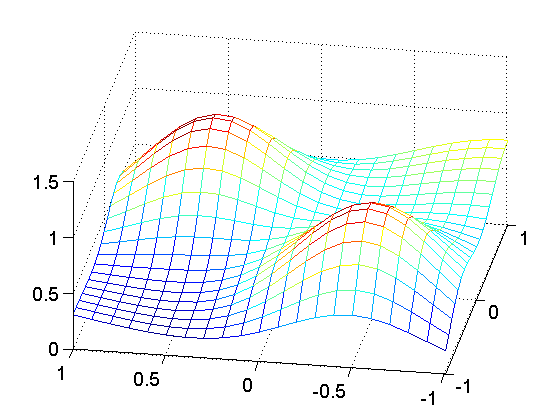 J
Yakınsamaya kadar tekrarlayın {
       bütün j’ler için;



}
SVM sınıflandırma
Daha verimli yöntemleri uygulanabilir 
SVM sorununun özel matematiksel yapısına sahip olması için, özel metodlar geliştirilmiş oldu
SVM sınıflandırma
Bunların arasında;
Sequential Mimimal Optimization, SMO (Ardışık minimal optimizasyon metodu)
İnterior point convex optimization metods (Konveks optimizasyonun iç nokta yöntemi)
SVM sınıflandırma
SVM için hazır yazılım paketleri kullanılmalı;
SVM-light
SVM-struct
mySVM
LIBSVM

(www.support-vector-machines.org da daha çok yazılım paketleri bulunabilir)
SVM sınıflandırma
Lineer olmayan sınıflandırma için, lojistik regresyon gibi SVM, ek olan lineer olmayan karmaşık özellikler ile kullanılabilir
SVM sınıflandırma
Lineer olmayan ilişki: kırmızı – y=1 örnekleri, mavi – y=-1 örnekleri
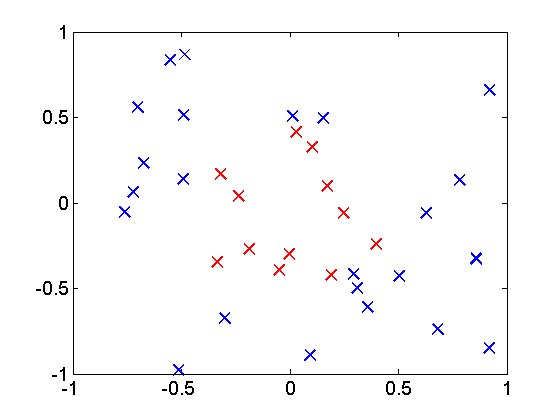 SVM sınıflandırma
Ek olan lineer olmayan yeni karmaşık özellik:
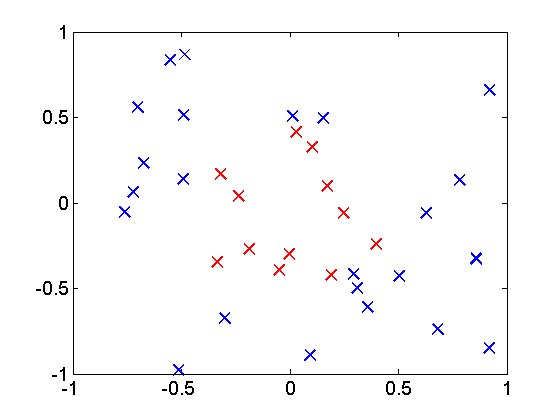 SVM sınıflandırma
Bu özelliğe göre, muhtemelen lineer olmayan karar sınırı bu şekilde üretilebilir:
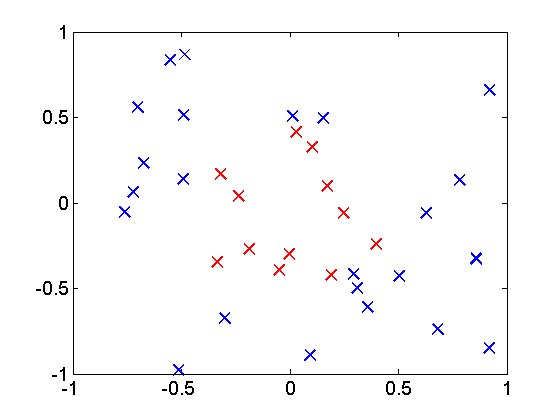 y=1
y=0
SVM sınıflandırma
SVM’de, lineer olmayan özellikler için “kernel” (çekirdek) diye terim kullanılır, K(xi,xj) sembol ile gösterilir
Kerneller kullanarak, SVM lineer olmayan sınıflandırma için kullanılabilir
SVM sınıflandırma
SVM problemi, bu şekilde de yazılabilir (dual şekli adlandırılan şekil);
SVM sınıflandırma
Bu SVM problemi, doğrudan -parametreler (-parametreler değil) için yazılır (, destek vektörlerinin ağırlıkları)
SVM sınıflandırma
Bu SVM probleminde, x’ler bir skalar çarpım içinde girmektedir
SVM sınıflandırma
Kernel şeklini sağlamak için, bu skalar çarpım lineer-olmayan bir şekile değiştirilir:
Skalar çarpım yerine giriyor
SVM sınıflandırma
SVM kernel şekli olarak, en çok kullanılan Gauss (radyal) kerneli dir;
SVM sınıflandırma
Diğer popüler seçenekleri;
Homojen polinom kerneli

Homojen olmayan polinom kerneli

Hiperbolik tanjant kerneli
Come again !